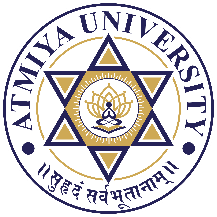 Cookie
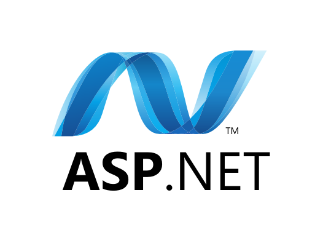 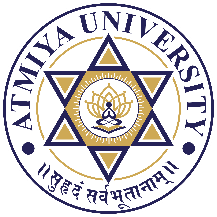 Cookie
ASP.NET Cookie is a small bit of text that is used to store user-specific information. This information can be read by the web application whenever user visits the site.
When a user requests for a web page, web server sends not just a page, but also a cookie containing the date and time. This cookie stores in a folder on the user's hard disk.
When the user requests for the web page again, browser looks on the hard drive for the cookie associated with the web page. Browser stores separate cookie for each different sites user visited.
Note: The Cookie is limited to small size and can be used to store only 4 KB (4096 Bytes) text.
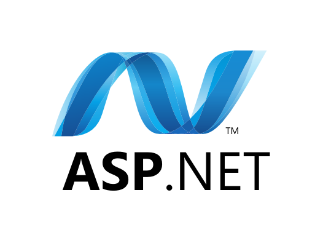 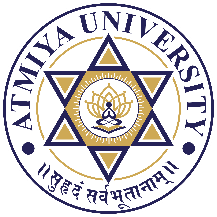 Type of Cookies
Persist Cookie - A cookie has not have expired time Which is called as Persist Cookie
Non-Persist Cookie - A cookie has expired time Which is called as Non-Persist Cookie
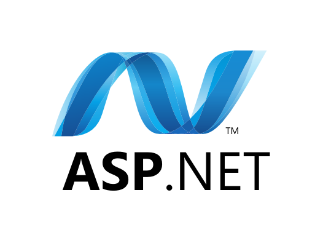 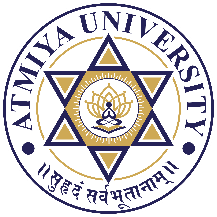 Cookie's common property
Domain: Which is used to associate cookies to domain.
Secure: We can enable secure cookie to set true(HTTPs).
Value: We can manipulate individual cookie.
Values: We can manipulate cookies with key/value pair.
Expires: Which is used to set expire date for the cookies.
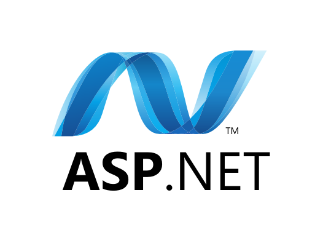 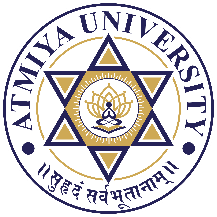 Advantages & Disadvantages of Cookie
Advantages of Cookie
Its clear text so user can able to read it.
We can store user preference information on the client machine.
Its easy way to maintain.
Fast accessing.
Disadvantages of Cookie
If user clear cookie information we can't get it back.
No security.
Each request will have cookie information with page.
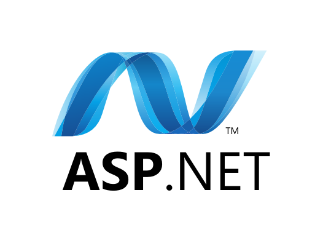 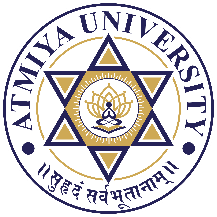 How to clear the cookie information?
We can clear cookie information from client machine on cookie folder
To set expires to cookie object
userInfo.Expires = DateTime.Now.AddHours(1);
It will clear the cookie with one hour duration.
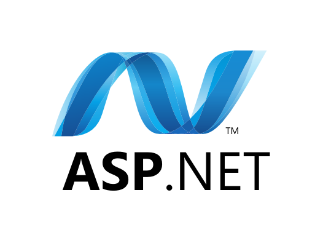 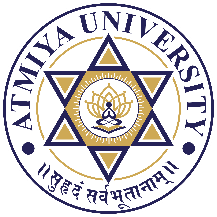 Thank You
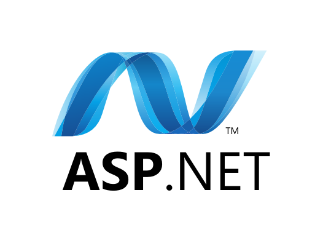